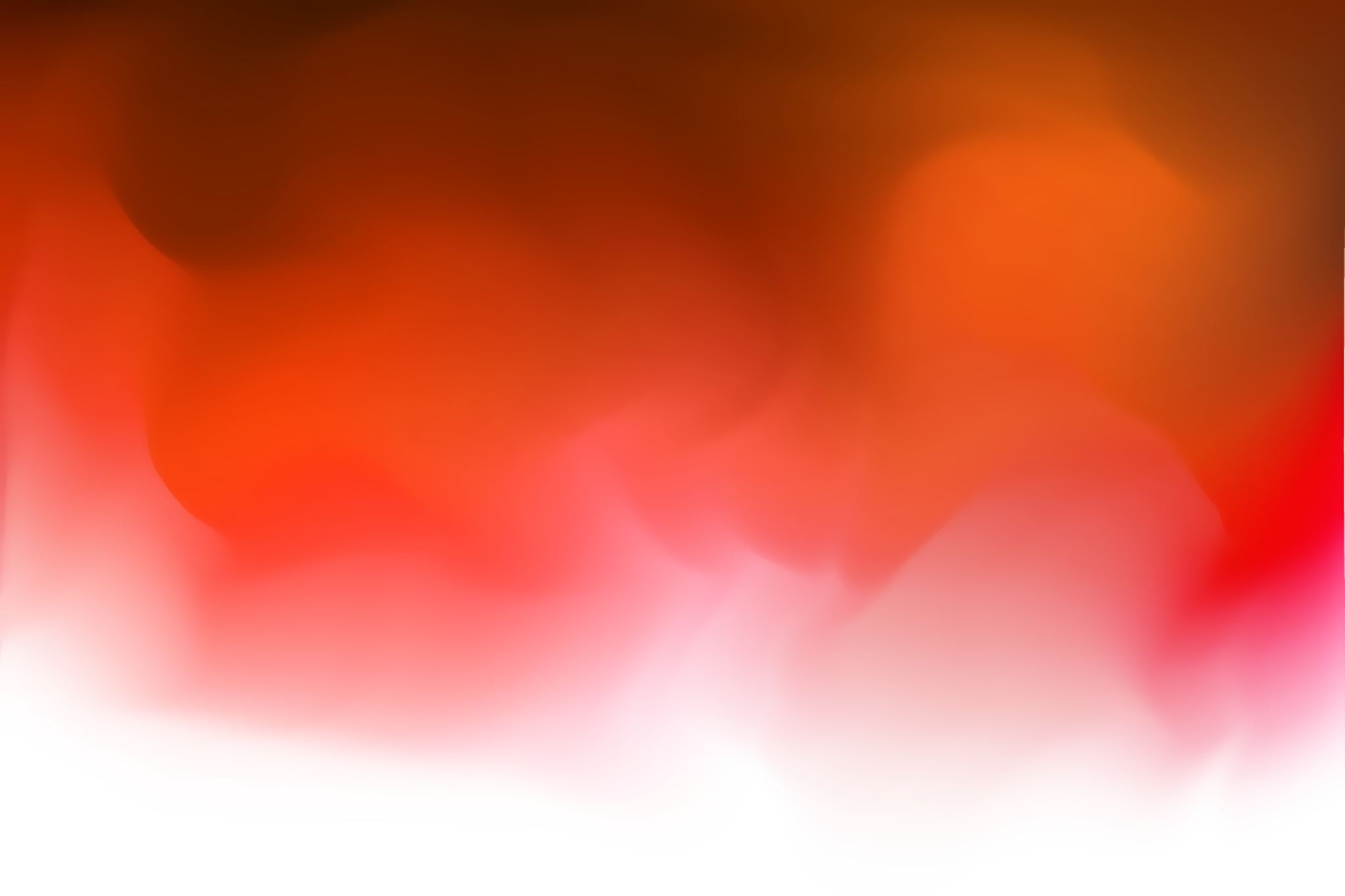 La muerte en la civilizacion griega
Malaurie Chaniol
ETIMOLOGIA de la palabra “muerte”
Latín mors, mortis y verbo mori
Raíz indoeuropea mer 
Sanscrito mrtih
Germano murtham 
mortal, inmortalidad, moribundo, morir….

Del griego antiguo Θάνατος/ Thánatos:
Proyecto
Introduccion
I. La muerte: vida cotidiana y costumbres 
Consideraciones sobre la muerte
Ritos funerarios griegos 
La muerte y la justicia: la pena capital en Grecia antigua 
II. La muerte en las creencias y pensamientos griegos 
Muerte y mitología: dioses de la muerte, funcionamiento del Hades
Muerte y literatura a través del teatro trágico griego 
Los muertos más famosos de la Antigüedad griega y las obras homéricas. 
	Conclusión
I. La muerte: vida cotidiana y costumbres A. Consideraciones sobre la muerte
“A la muerte sigue un renacer. No hay fin absoluto. Cuando se muere se deja de ser algo para renacer en otra cosa.”
HERÁCLITO.
Géroboskia
Gérotrophia 
Solon 
Atimia de ἀτιμία « desprecio » y τιμή « honor » 
Psychaí
eidolon o ειδωλον 
Metempsicosis  μετεμψύχωσις
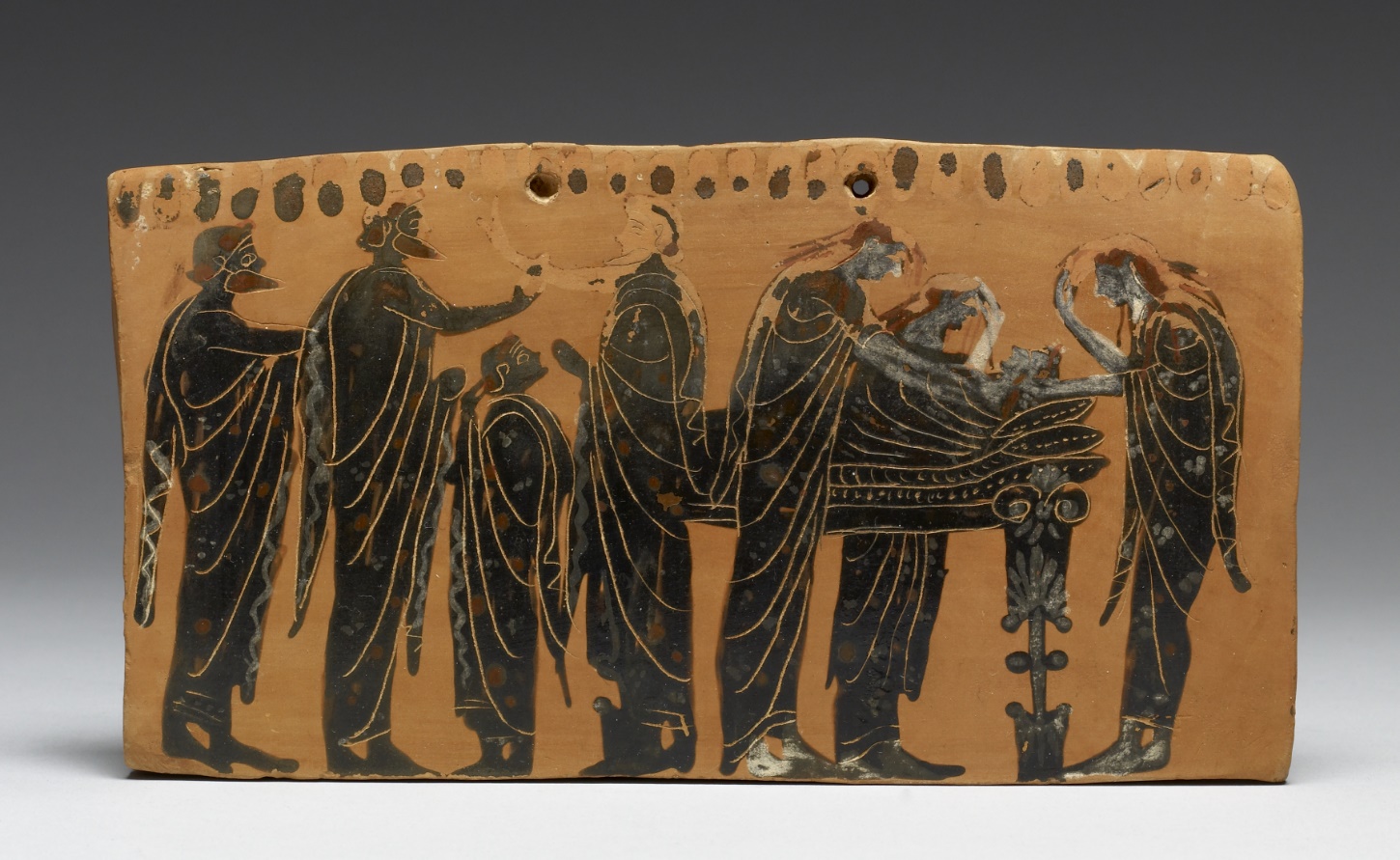 I. La muerte: vida cotidiana y costumbres B. Ritos funerarios griegos
Prothesis πρόθεσις 
Ardanion ἀρδάνιον 
Ecphora ἐκφορά
Prótesis en un pínax de figuras negras del pintor de Gela. 
Segunda mitad del siglo VI a.C.
Walters Art Museum, Baltimore
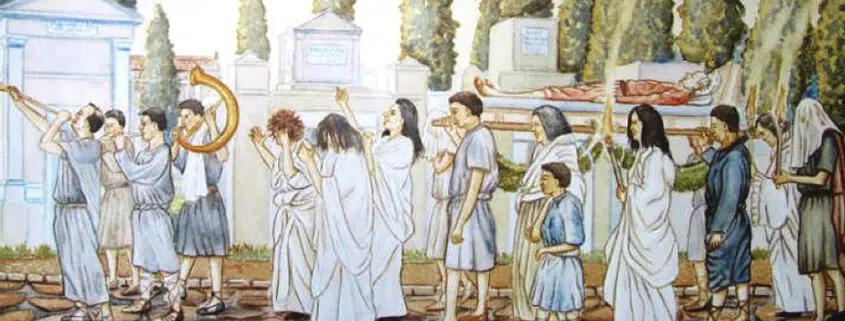 https://es.wikipedia.org/wiki/Pr%C3%B3tesis_(Antigua_Grecia)
https://tanatosformacion.com/consiste-culto-funerario-la-antigua-grecia/
I. La muerte: vida cotidiana y costumbres C. La muerte y la justicia: la pena capital
“Es obligación de todos vosotros, jueces, vengar a los hombres que murieron por lealtad a vuestro pueblo; pero no es menos obligación mía, pues Dionisodoro era mi cuñado y primo. Así pues, el mismo aborrecimiento por este Agorato, aquí presente, tengo yo que todos vosotros. Tales son las acciones que éste ha realizado, que ahora es objeto de mi odio con toda razón y, si dios lo quiere, lo será de vuestra venganza con toda justicia. Porque, tanto a Dionisodoro, mi pariente, como a otros muchos, cuyos nombres vais a escuchar —hombres honrados para con vuestro pueblo—, los llevó a la muerte en el régimen de los Treinta actuando como delator contra ellos. Con esta actividad me perjudicó mucho a mí en particular y a cada uno de sus parientes, y dañó no poco a toda la ciudaden general, según creo, privándola de unos hombres así.”


Contra Agorato, principio del discurso de Lisias 
https://mestreacasa.gva.es/c/document_library/get_file?folderId=500013983369&name=DLFE-822808.pdf
Apotympanismo
Moichoi 
Kakouroi 
Kleptai 
Andrapodstai 
Pharmakis  φαρμακός
Koneion
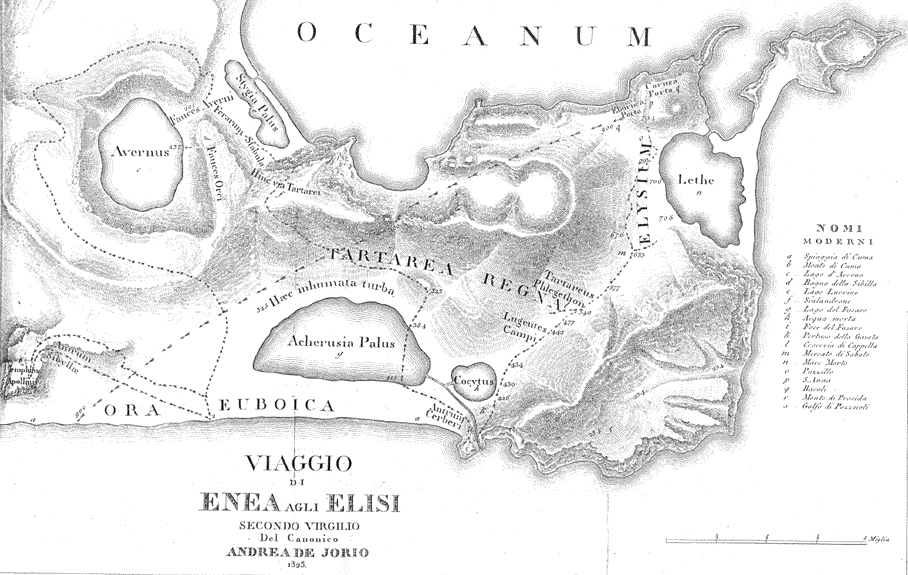 Plano del Hades según Virgilio,
Andrea de Jorio 1823
Thánatos Θάνατος
Hýpnos Ύπνος
Nyx
Keres
Moiras 
Chárōn
Aqueronte
Hermes piscopompo
II. La muerte en las creencias y pensamientos griegos A. Muerte y mitología
http://tanatosgraecae.blogspot.com/2015/10/descensusad-inferos-y-helios-se.html
II. La muerte en las creencias y pensamientos griegos B. Muerte y literatura : teatro
EURÍPIDES, Medea.
l. 1167-1203

ESQUILEO, Agamenón, La Orestíada (I). 
l.1379-1398
Pisístrato
Art Poétique, BOILEAU
Katarsis
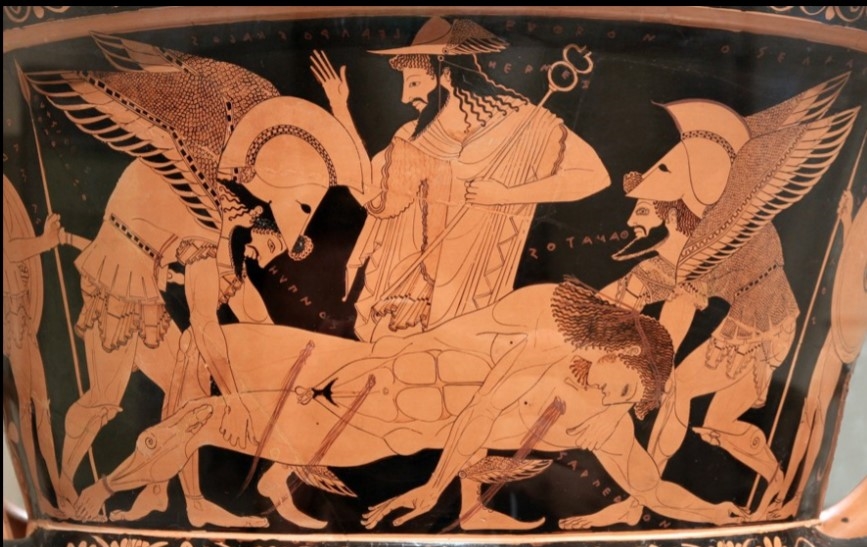 II. La muerte: vida cotidiana y costumbres C. Muertos famosos homéricos
Fuentes originales: Ilíada, cantos XVI hasta el fin 

Sarpedon 
Héctor 
Hipnos 
Thanatos
Hipnos, Thanatos, Hermes y Sarpedon
Cratera atica de figuras rojas  firmada por el alfarero Euxiteo y el pintor Eufronio, hacia 515 a.C.
MET de Nueva York
CONCLUSION
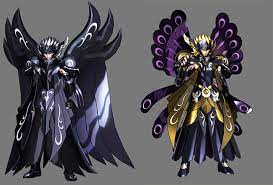 https://www.deculture.es/2013/10/saint-seiya-brave-soldiers-tanatos-hipnos/
Bibliografía
CANTARELLA, Eva. Los suplicios capitales en Grecia y Roma. Orígenes y funciones de la pena de muerte en la antigüedad clásica. Ediciones original Akal, Milano, 1996. Ed traducida y publicada en castellano por Grefol, S. A. en Madrid. Versión digitalizada. 
DEFORGE, Bernard. Le festival des cadavres. Morts et mises à mort dans la tragédie grecque. Edición Les belles lettres, Paris, 1997. Collection Vérité des mythes. 
DESAUTELS, Jacques. Dieux et mythes de la Grèce Ancienne. Edición original Les Presses de l’Université Laval, 1988. Segunda edicion de 1989. 
DIEZ DE VELASCO, Francisco. Los caminos de la muerte. Religión, rito e iconografía del paso al más allá den la Grecia antigua. Edición Trotta, 1995. Colección Paradigmas, Biblioteca de Ciencias de las Religiones.
FLACELIERE, Robert. La vie quotidienne en Grèce au siècle de Périclès. Edición Hachette littérature, 1959. 
LISIAS. Discursos Vol. I. introducido, notado y traducido por José Luis Calvo Martínez. Edición GREDOS. Colección Biblioteca Clásica Gredos, numéro 122. p. 284
MAITA ASTUDILLO, Manuel. La muerte en la Grecia Clásica. Edición por la Universidad de los Andes, Mérida, Venezuela.  Acceso en https://bdigital.uncuyo.edu.ar/objetos_digitales/12373/05-astudillo.pdf. 
VESCHI, Benjamin. “Etimología de muerte”. Etimología, origen de la palabra. 10/2018, en https://etimologia.com/muerte/